INC Key Messaging for Industry
These key messages are intended to be used AS IS to keep messages about INC and its topics, i.e., NAESS, long-term outcomes and neonatal seizures consistent. If you’d like to make modifications, please email incinfo@c-path.org with your requests/ideas.
1
INC: NAESS
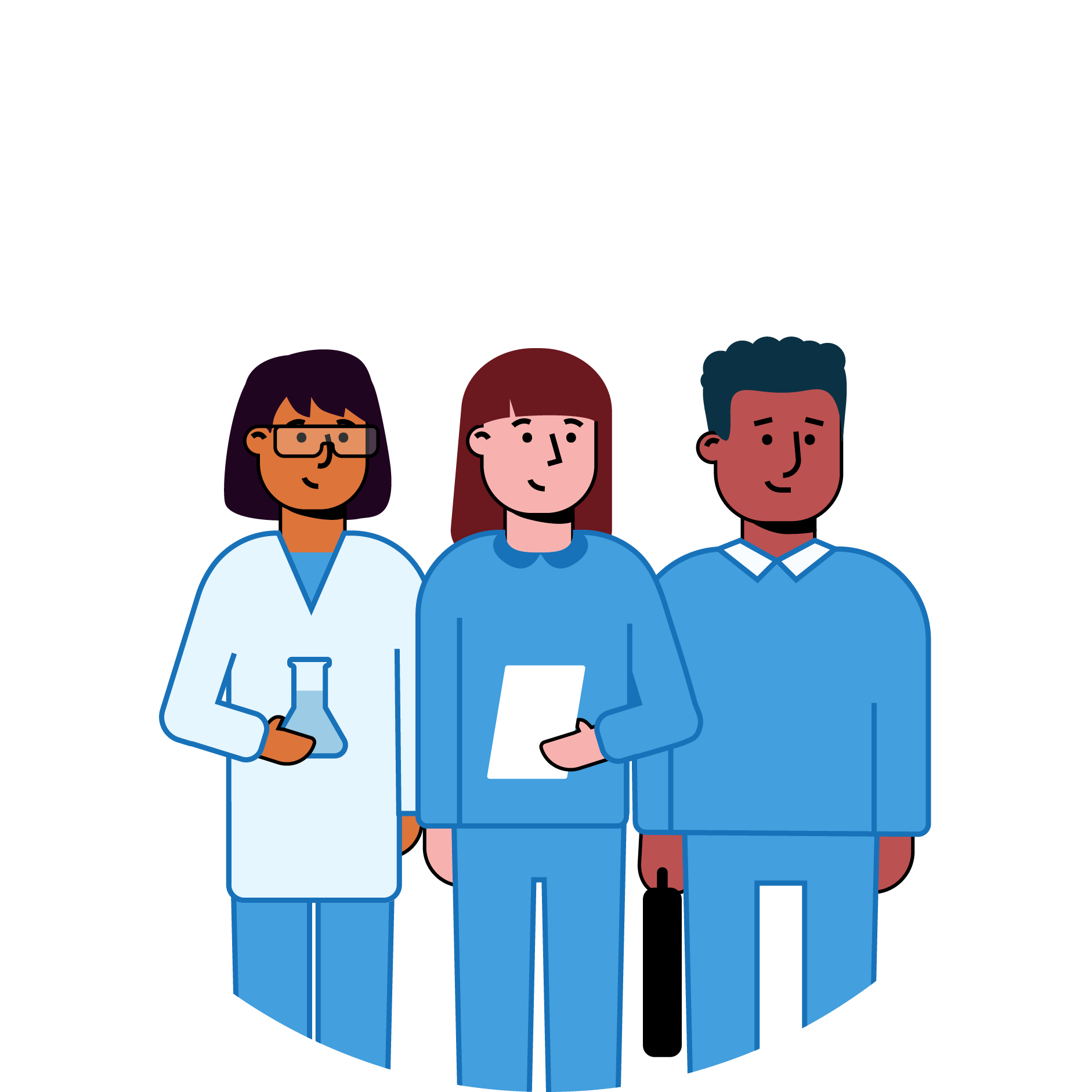 INC NAESS addresses a current gap for the conduct of neonatal trials (existing severity scales not appropriate for neonates)​

NAESS scale was developed by a diverse set of global stakeholders to enhance the quality of the data and assist data safety monitoring boards, sponsors and regulators in safety reporting ​

Collaborated with the Medical Dictionary for Regulatory Activities (MedDRA) to create specific NAESS adverse event terminology by mapping of the AEs to MedDRA LLTs.​

There is a plan in place for validation and training module for successfully implementing this tool to enhance safety of infants in clinical trials
[Speaker Notes: Regulators would use this slide for NAESS Paper]
INC: Long-Term Outcomes
A framework has been developed by the C-Path International Neonatal Consortium to determine the need, nature, and duration of LTO assessments in trials involving newborn infants. 
The framework outlines assessments for outcomes as direct consequences of intervention (primary target) or indirect consequence of intervention (safety considerations). 
Materials were provided as a supplement to the article which may be useful in development of the study visit schedule, and CRF development.
The framework calls for the strategic involvement of parents and patient advocates,  balance of benefits, costs, and burdens of assessments to the researcher       and families.
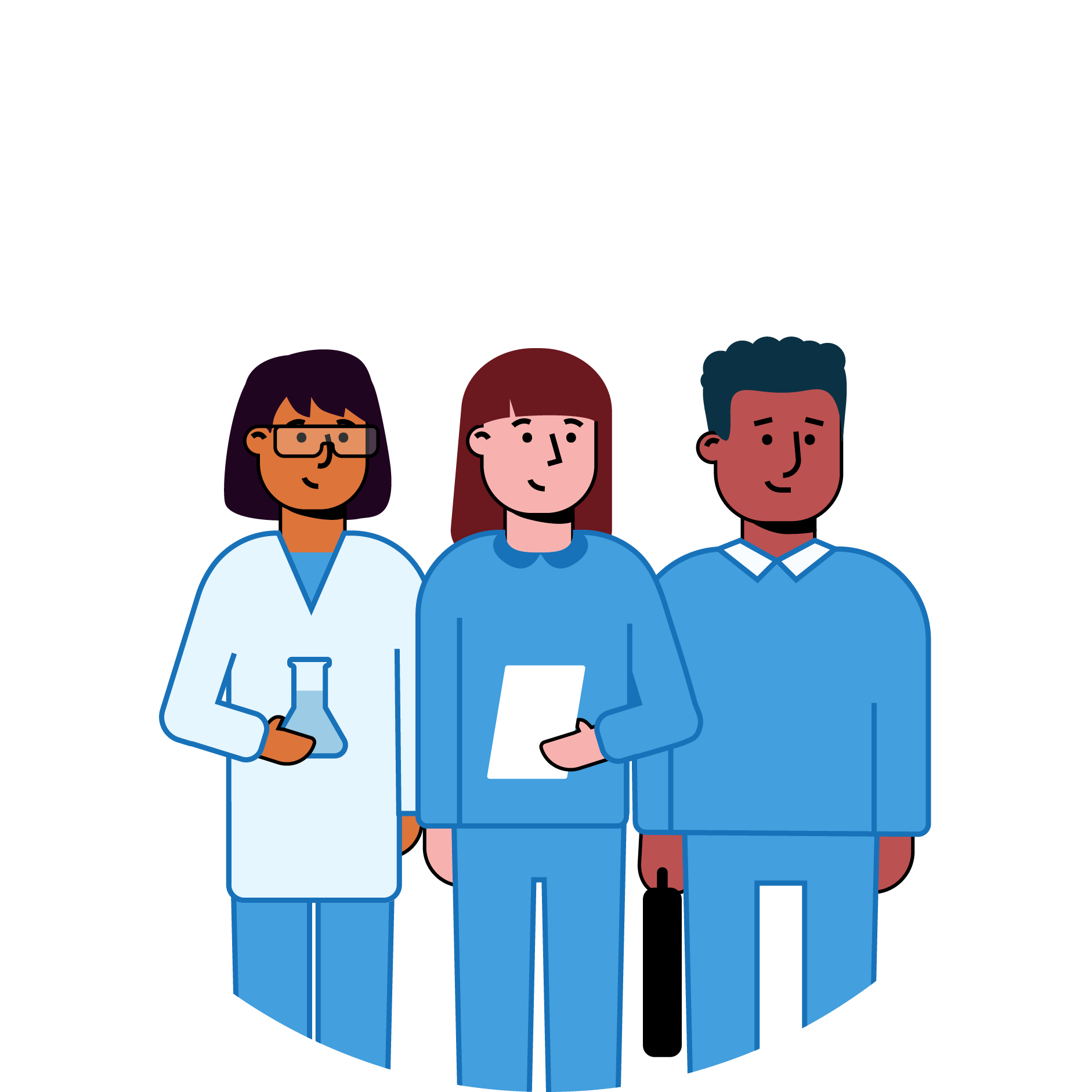 [Speaker Notes: Industry would use this slide for the LTO paper]
INC: Neonatal Seizures
Consensus recommendations for design of therapeutic trials for neonatal seizures to inform industry trials were developed by INC global working group of experts and key stakeholders (academia, the pharmaceutical industry, regulatory agencies, neonatal nurse associations, and patient advocacy groups). These recommendations are intended to facilitate the development of a protocol to evaluate anti-seizure drugs.​

The unique characteristics of neonatal seizures require special consideration with regard to trial design including: inclusion/exclusion criteria, endpoints, randomization, masking, safety, and statistical plan stopping rules and analyses.​

The experts’ recommendation is to use neonatal seizure burden, as measured via continuous video electroencephalography (cvEEG), to assess drug efficacy. An 80% reduction in seizure burden was identified through literature review as an optimal drug response.​

Linked Supplementary information include guidance on administration, dosing, and formulation, bioanalytical requirements for drug and biomarker analysis for population PK/PD studies, drug specific safety measures, permitted or prohibited drug specific concomitant care and interventions for antiseizure drugs. ​
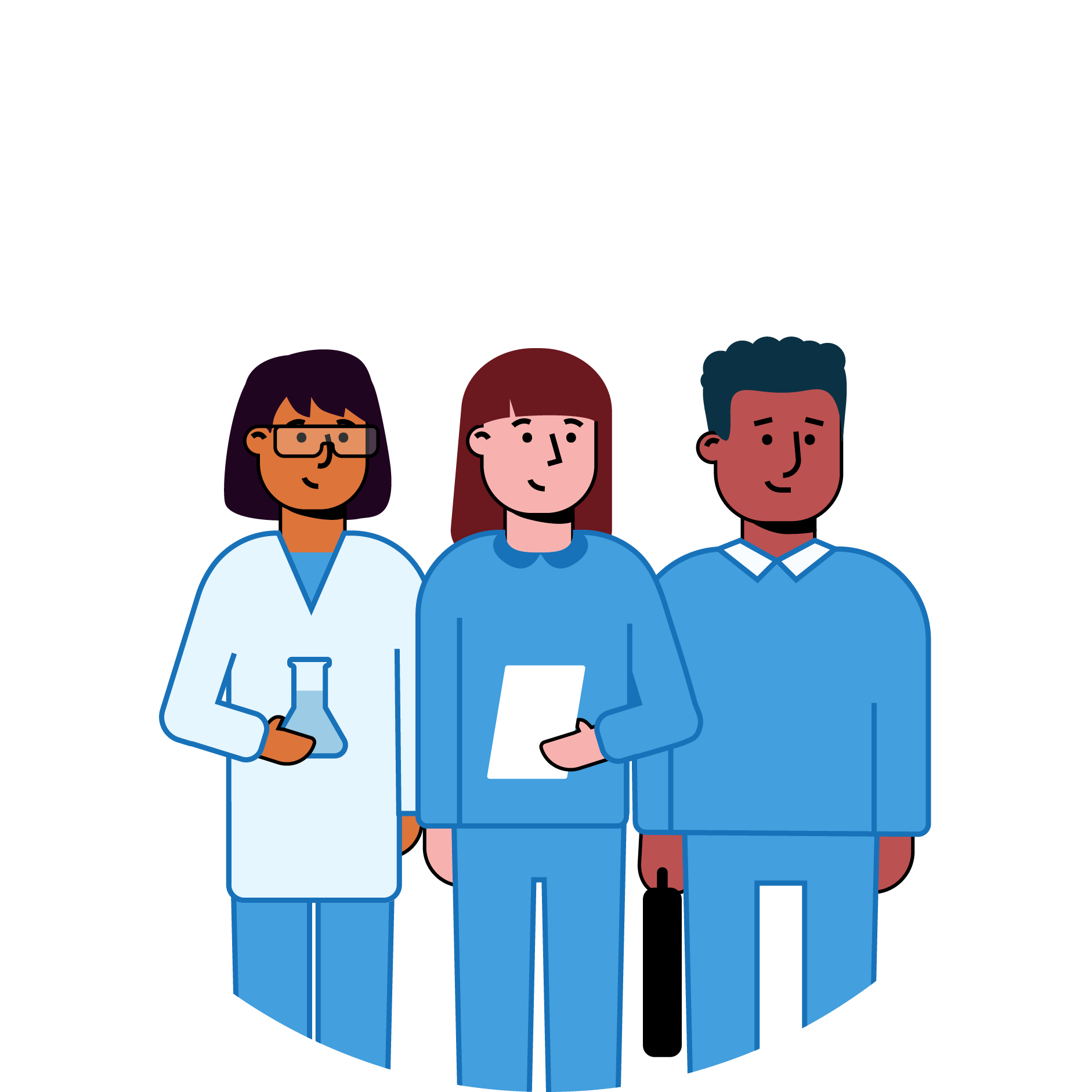 [Speaker Notes: Industry would use this slide for Neonatal Seizures Paper]